Путешествие в город 
профессий
Подготовила учитель-дефектолог Аскерова Г.А.
МКДОУ  №22 г. Аши
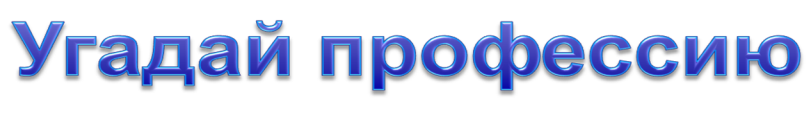 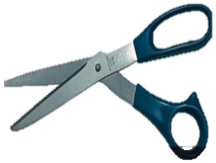 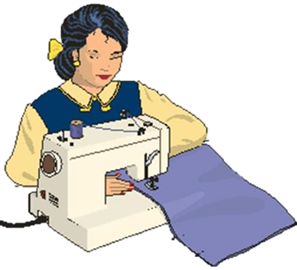 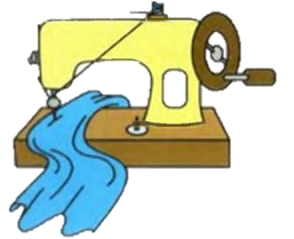 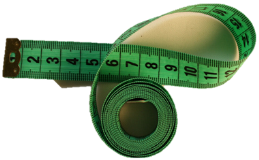 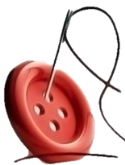 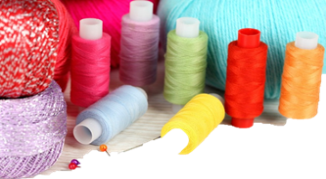 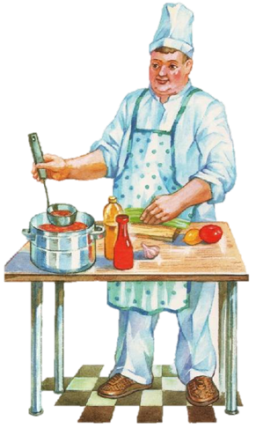 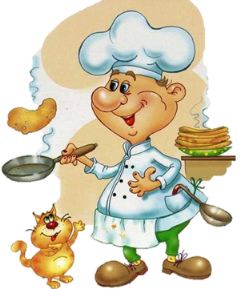 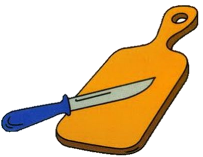 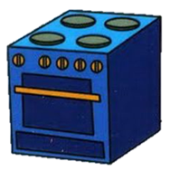 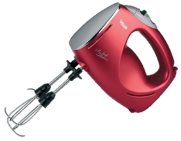 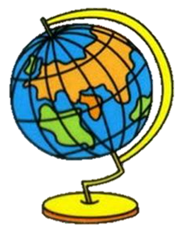 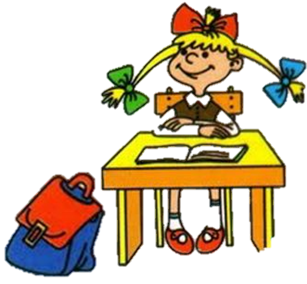 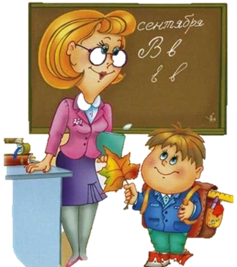 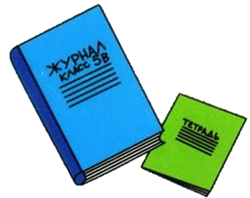 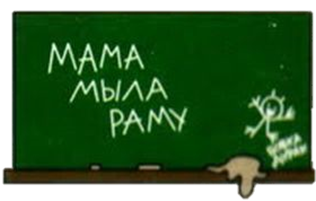 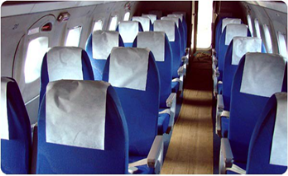 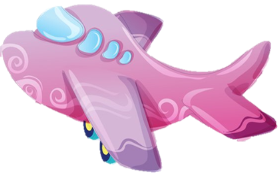 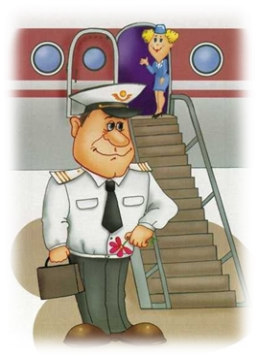 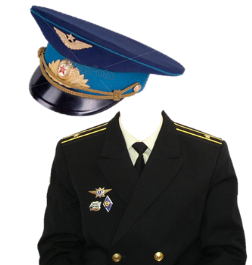 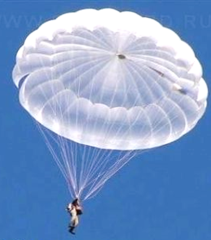 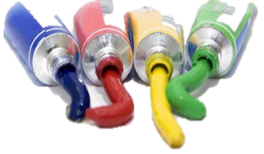 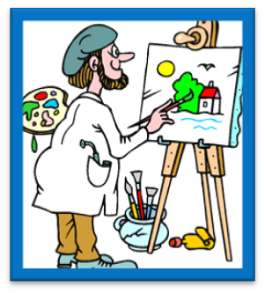 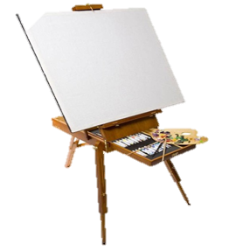 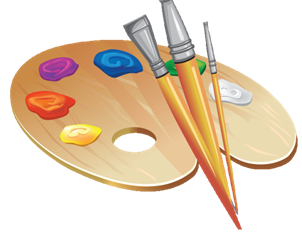 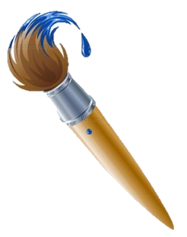 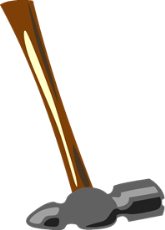 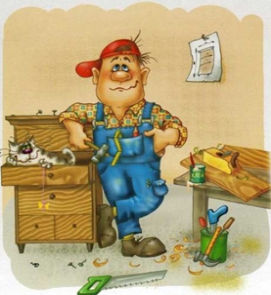 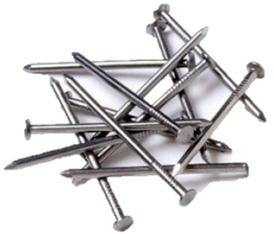 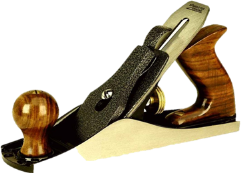 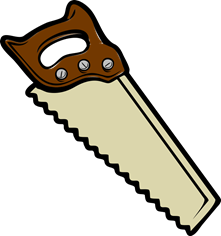 Кому какой инструмент?
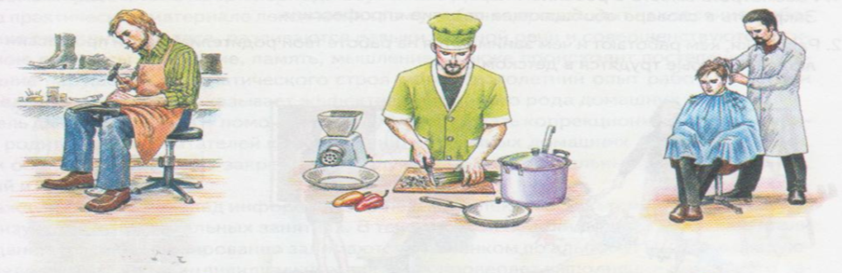 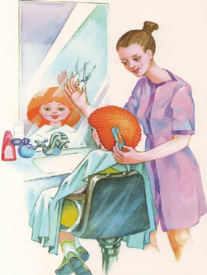 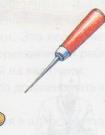 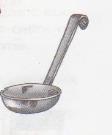 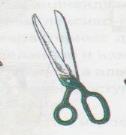 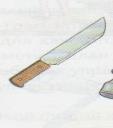 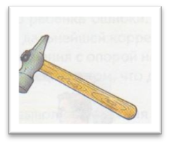 Отгадай загадки
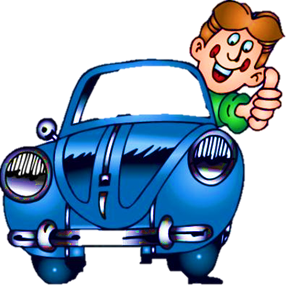 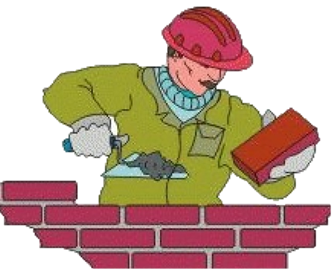 Кирпичи кладет он в ряд,
Строит садик для ребят
Не шахтер и не водитель,
Дом нам выстроит...
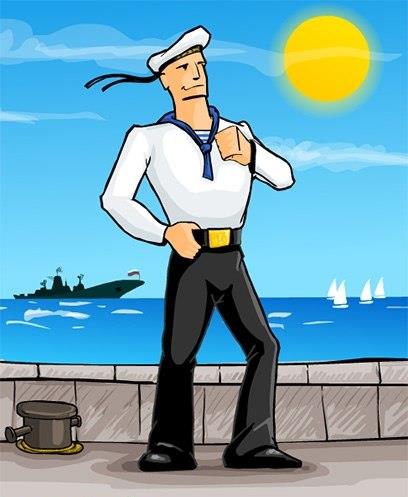 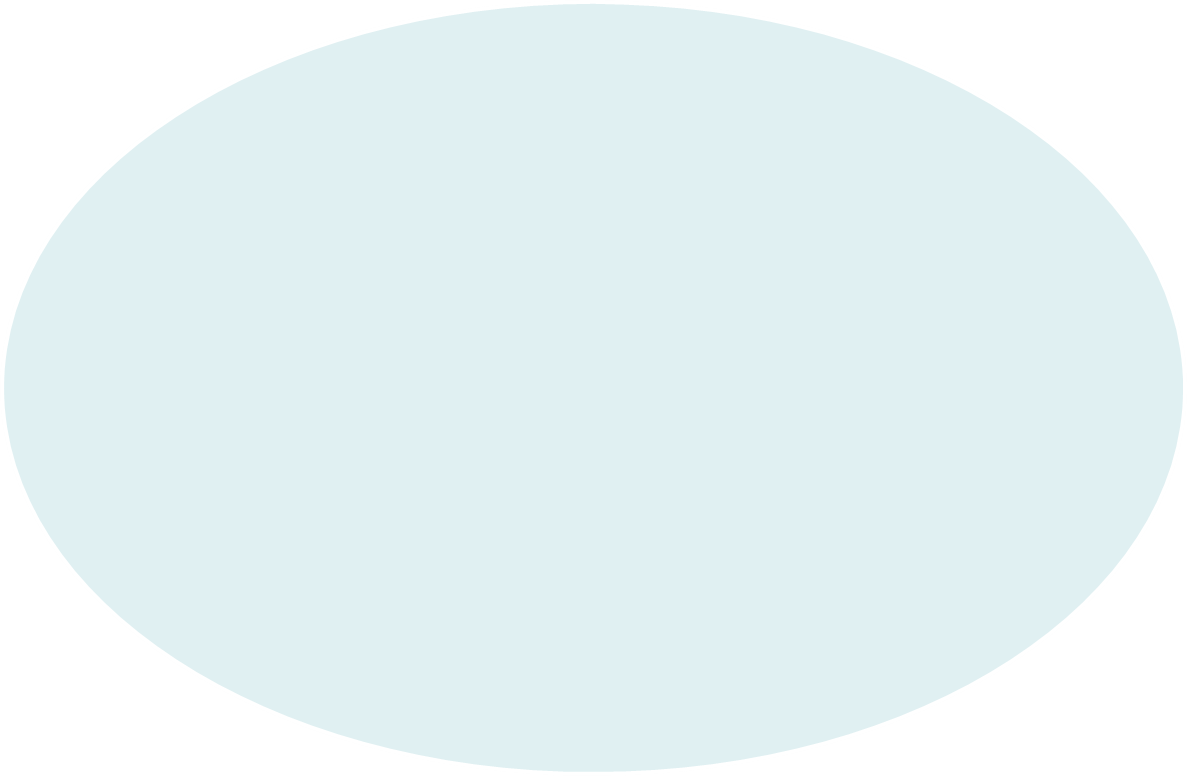 Кто плывет на корабле
К неизведанной земле?
Весельчак он и добряк.
Как зовут его?
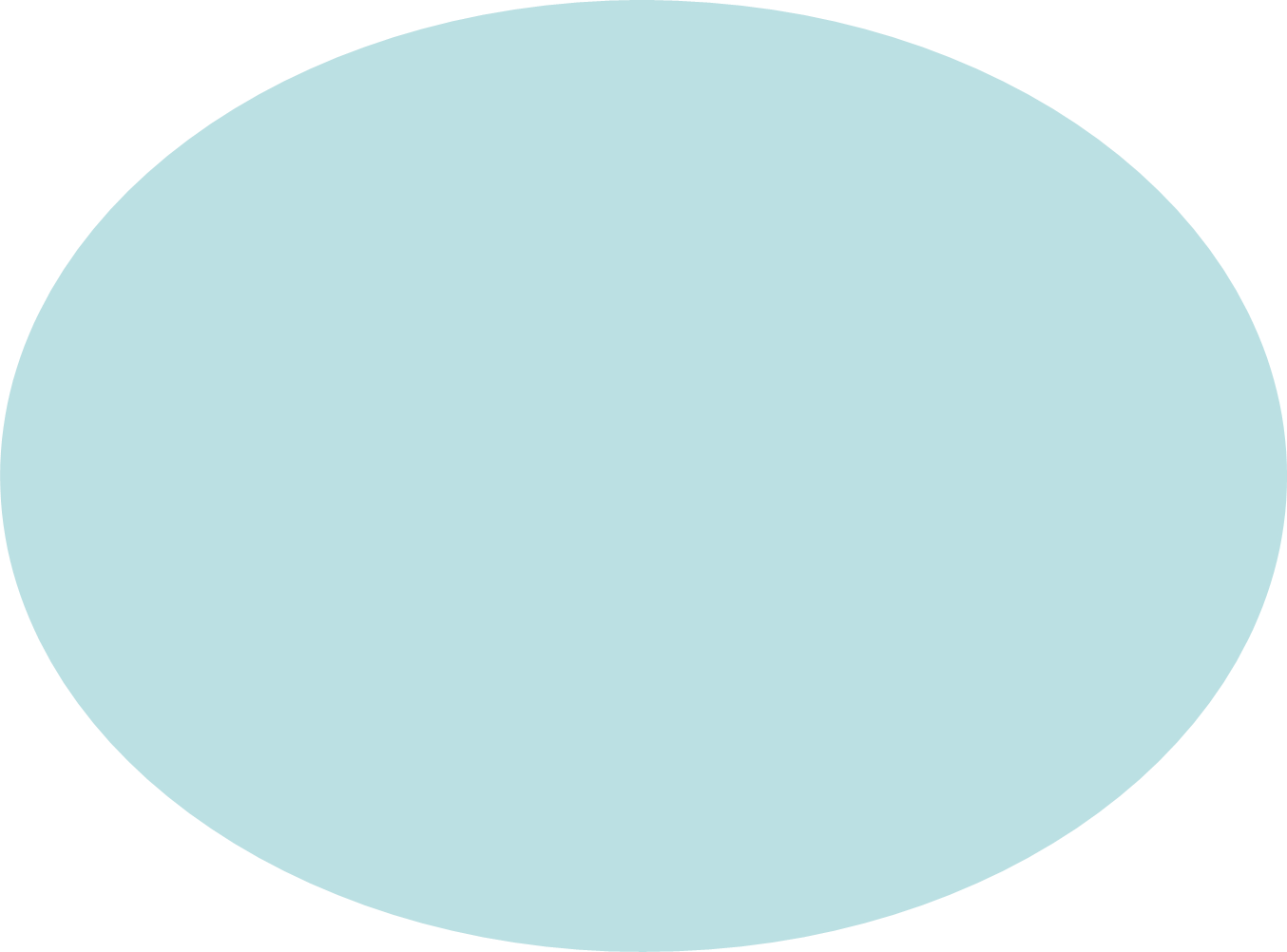 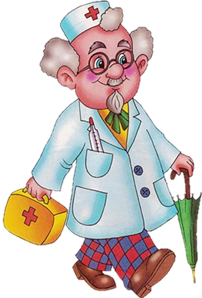 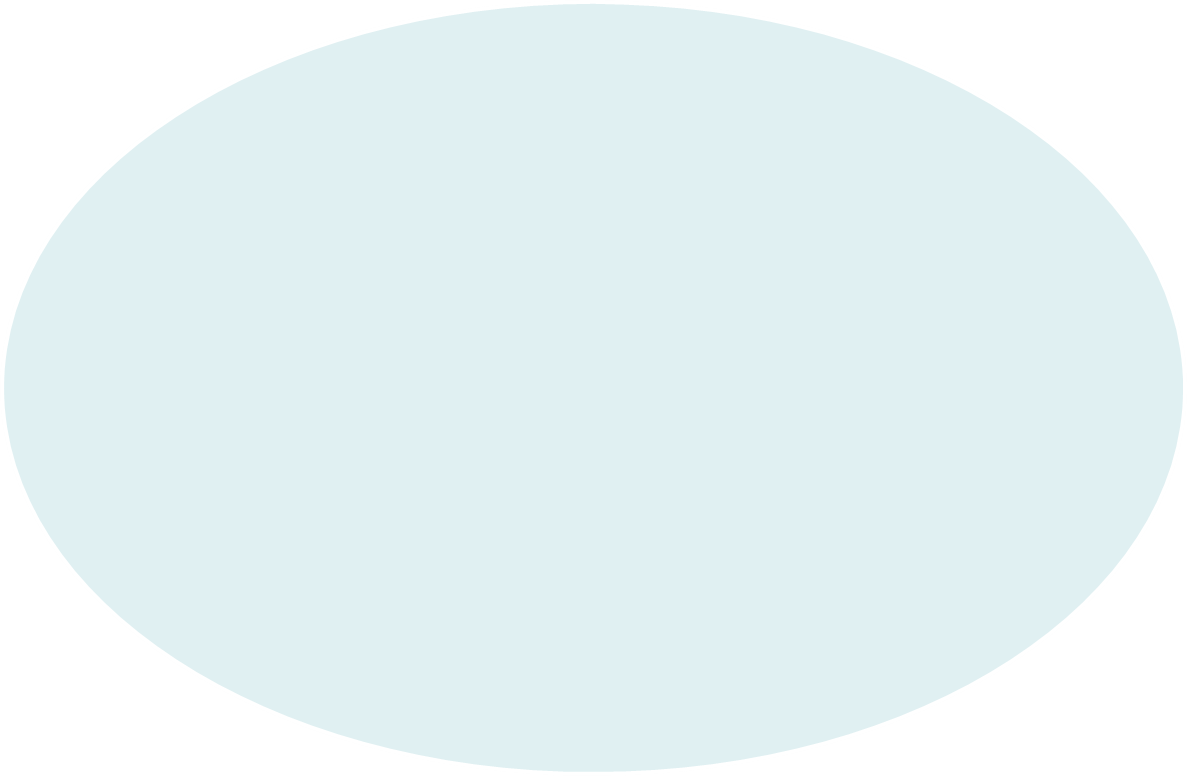 Кто пропишет витамины?
Кто излечит от ангины?
На прививках ты не плачь —
Как лечиться, знает...
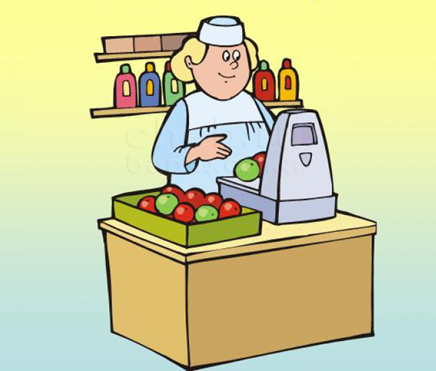 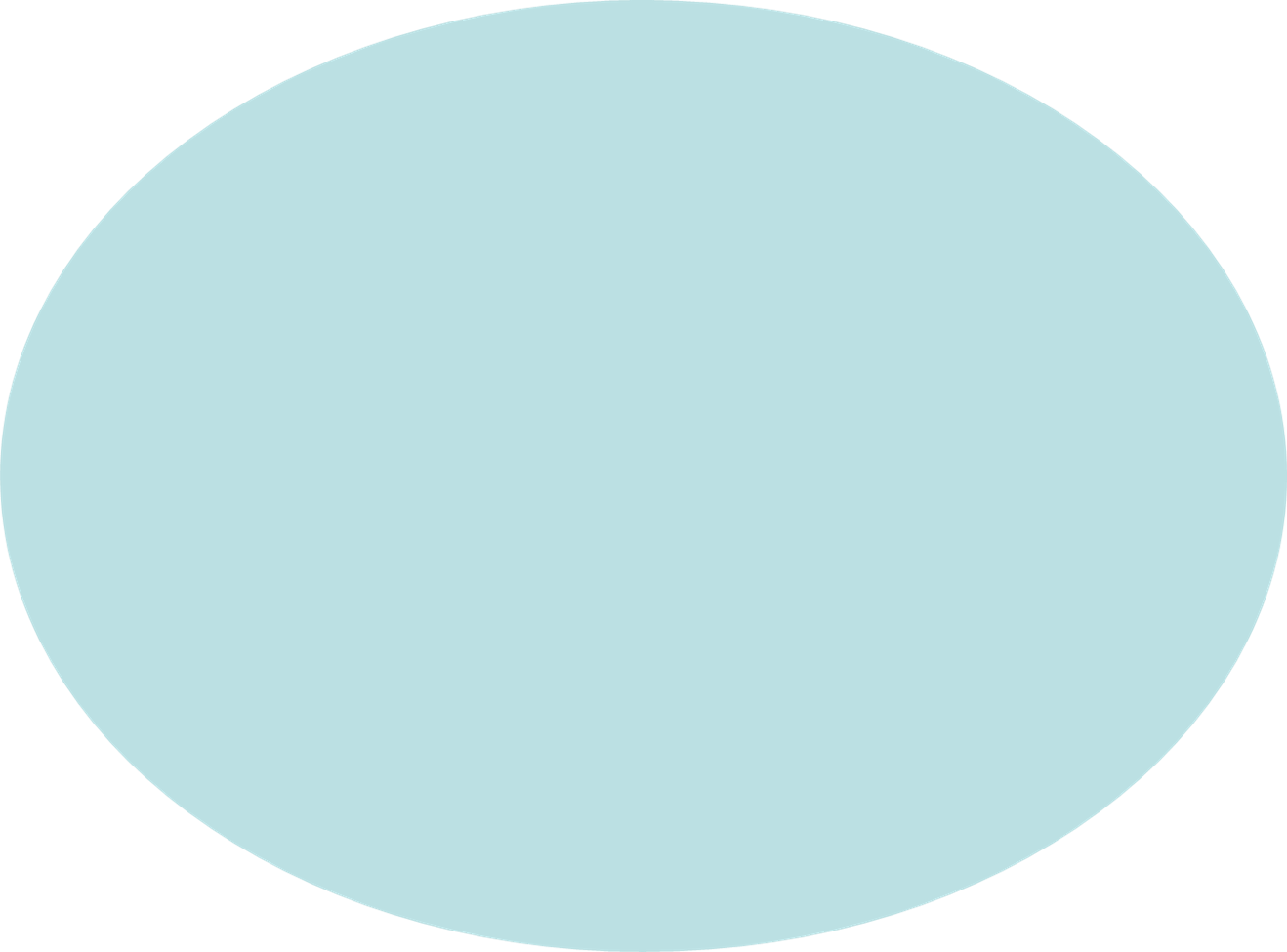 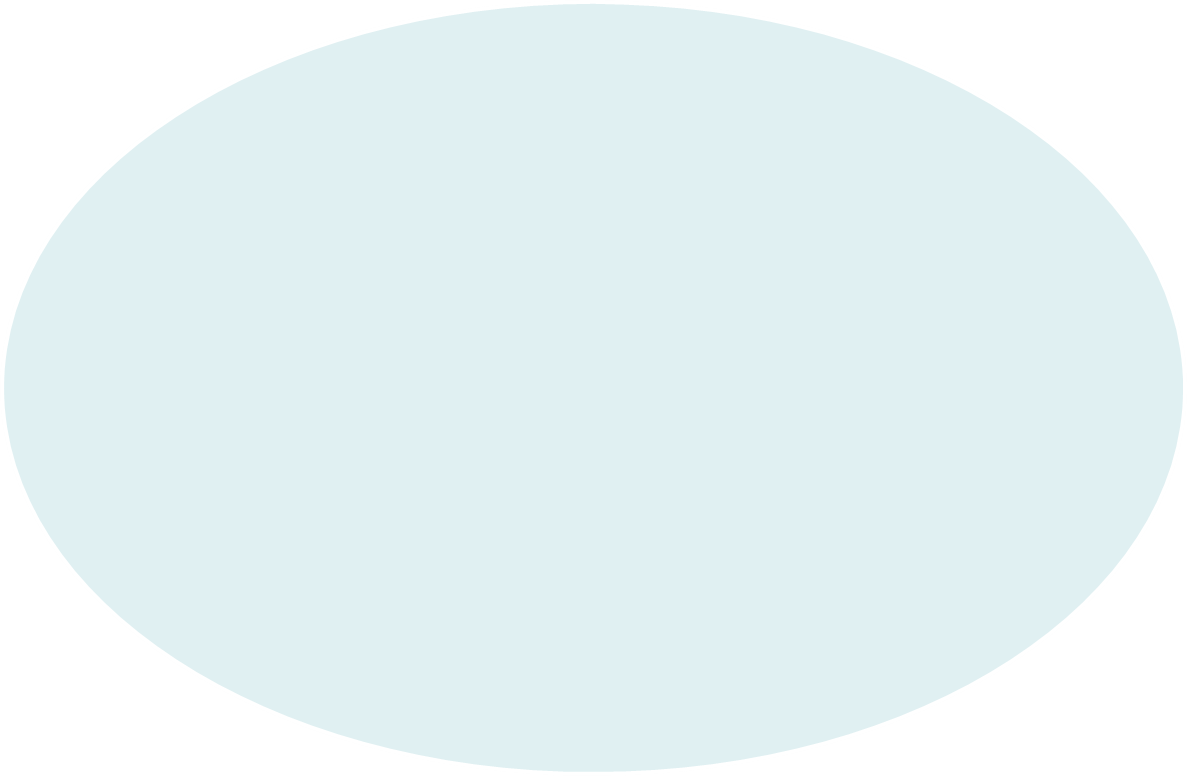 На витрине все продукты:
Овощи, орехи, фрукты.
Помидор и огурец
Предлагает...
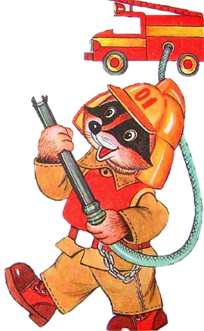 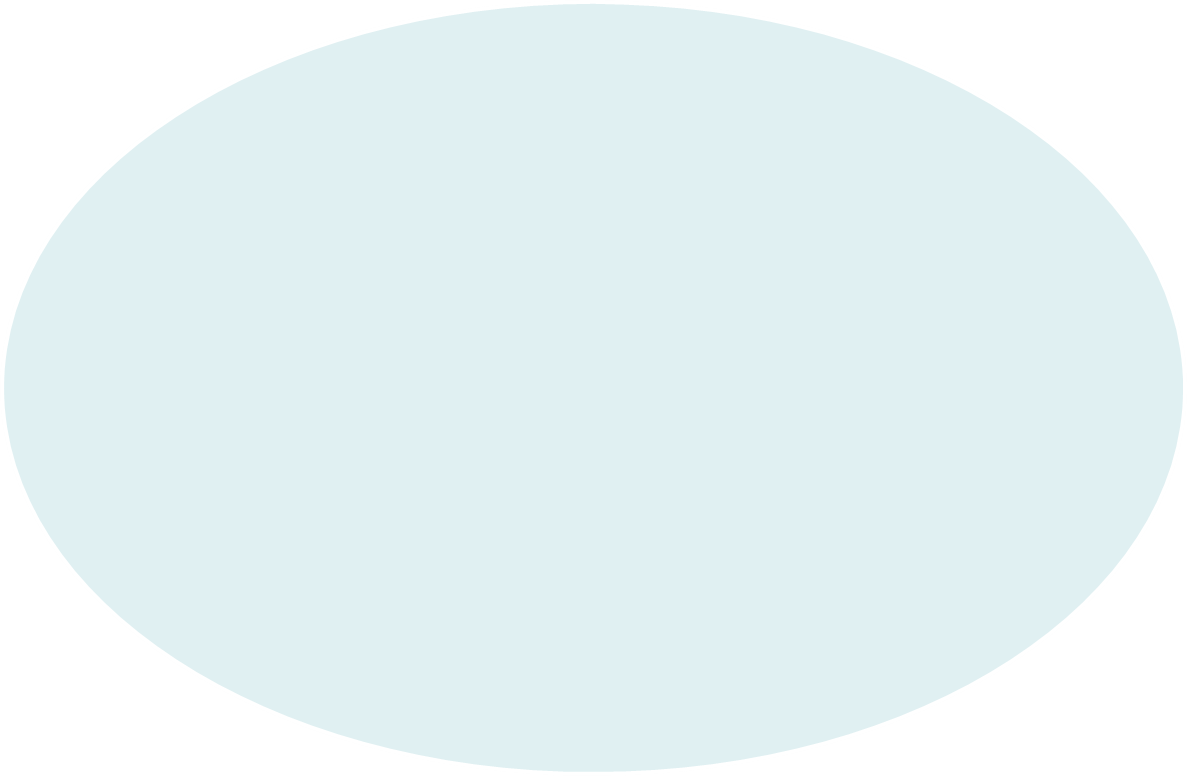 Перетянут он ремнём,
Каска прочная на нём.                                Он в горящий входит дом,
Он сражается с огнём.
«Игра в профессии»
Если хочешь стать маляром — делай так, (красят кистью)
Если хочешь стать швеей, то делай так (строчат на машинке)
Если будешь ты водитель — делай так (вращают руль)
Если будешь ты сапожник — делай так (топают ногами)
Если будешь ты столяр — делай так (хлопают руками)
Если будешь ты спортсмен – делай так (приседают)
«Доскажи словечко».
Профессий всех не сосчитать!
А вы какие можете назвать?
Поезд водит – (машинист)
Трактор водит – (тракторист)
В школе учит нас – (учитель)
Строит здание – (строитель)
Стены выкрасил – (маляр)
Доску выстругал – (столяр)
В шахте трудится – (шахтер)
В доме свет провел – (монтер)
В жаркой кузнице – (кузнец)
Кто все знает – (молодец!)
Найди ошибку
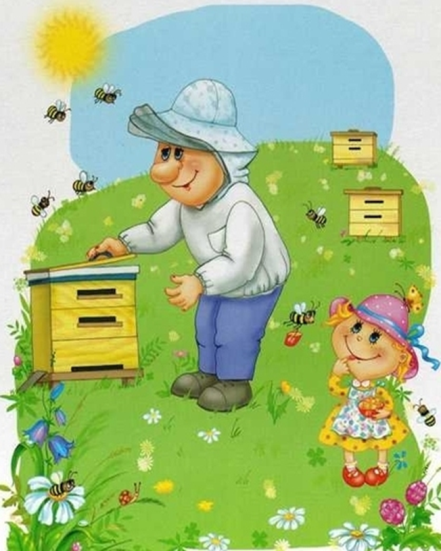 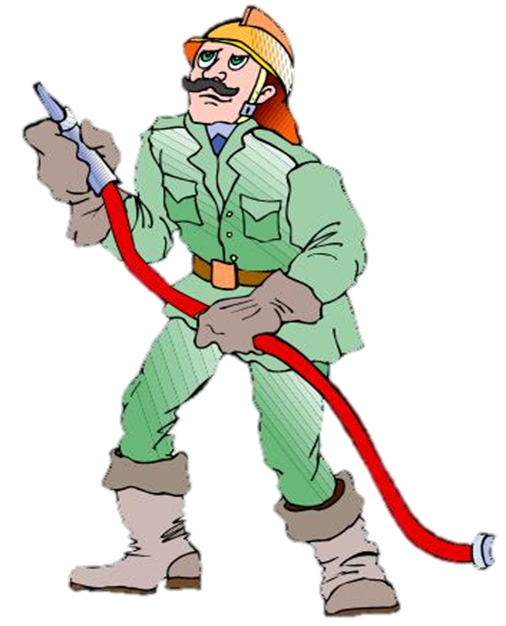 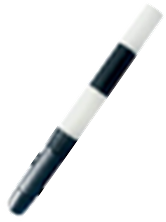 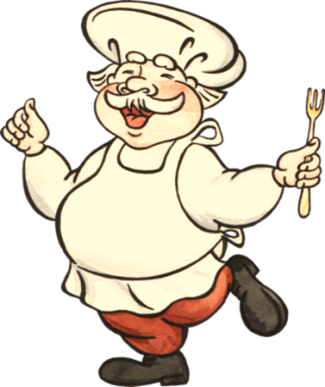 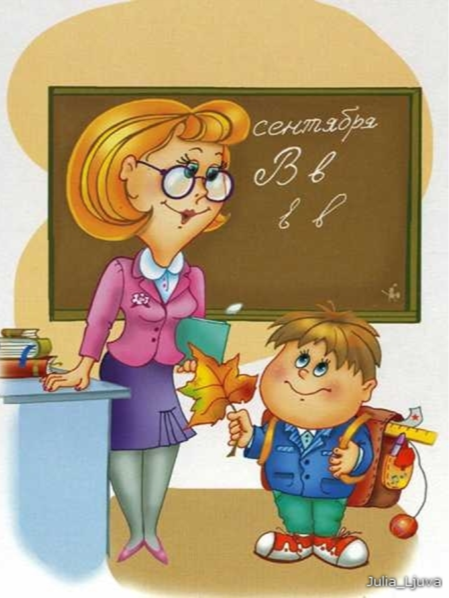 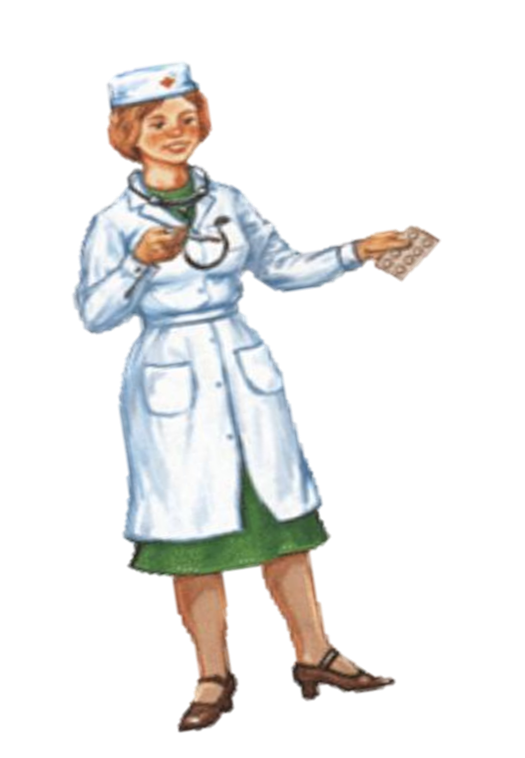 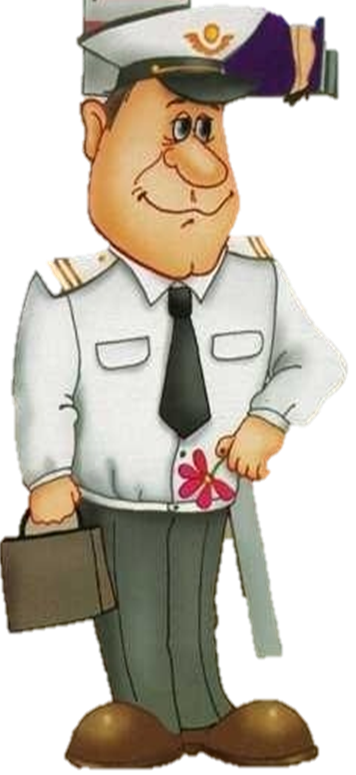